College Partnership Laboratory Schools
State Board of Education Meeting
Thursday, March 23, 2023
1
Lab Schools – Website & Updates
Interactive and Superintendent’s Region Map of Applications to date, awards, and pipeline
2
Lab Schools - Interactive Map
VDOE’s Lab Schools page now has a Planning Grant and Lab School Applications interactive map, which provides the status of each applicant/awardee, the location and focus of the proposed Lab School, and a list of the proposed community, school division, and private sector/industry partners.  
This tool allows other four and two year colleges and universities and higher education centers, as well as other Planning Grant Applicants, to identify Planning Grant Awardees, and can be used to assist private sector/industry partners in identifying how they can get involved.
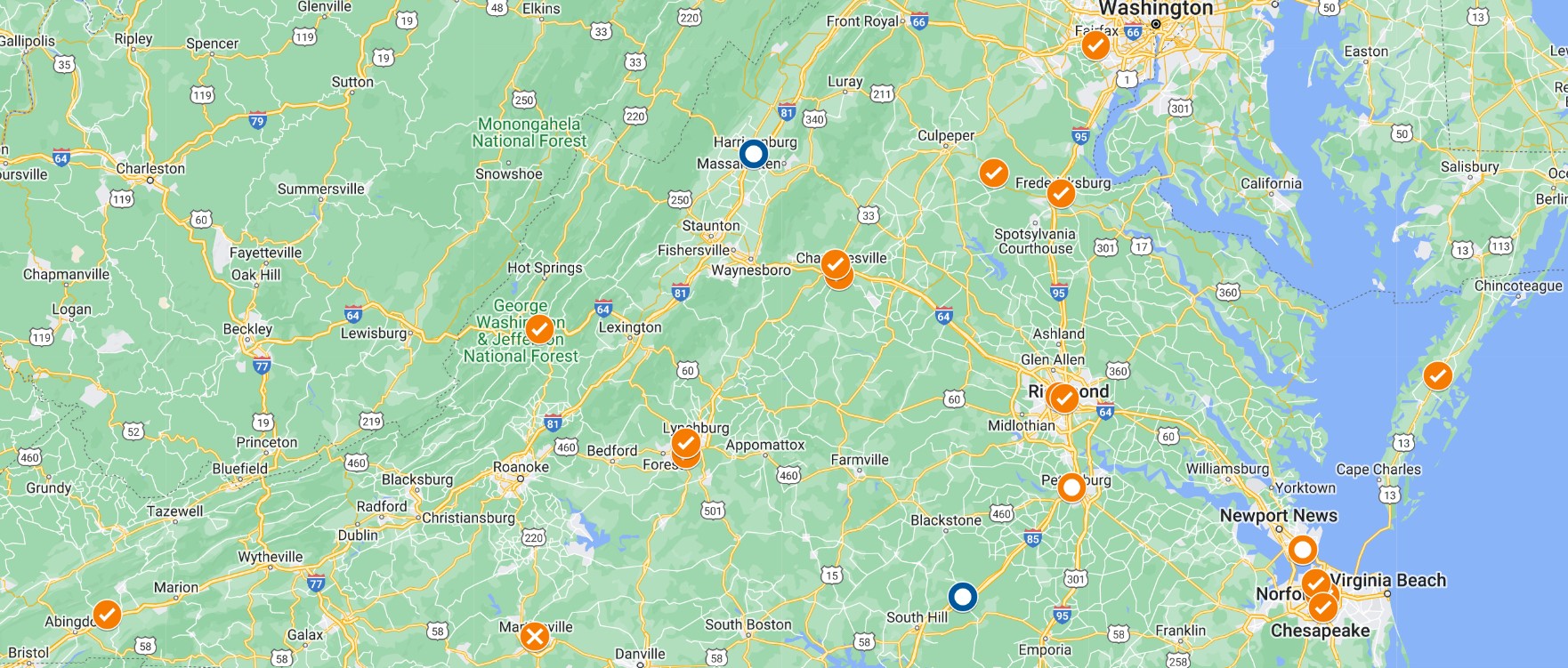 3
Lab Schools - Interactive Map
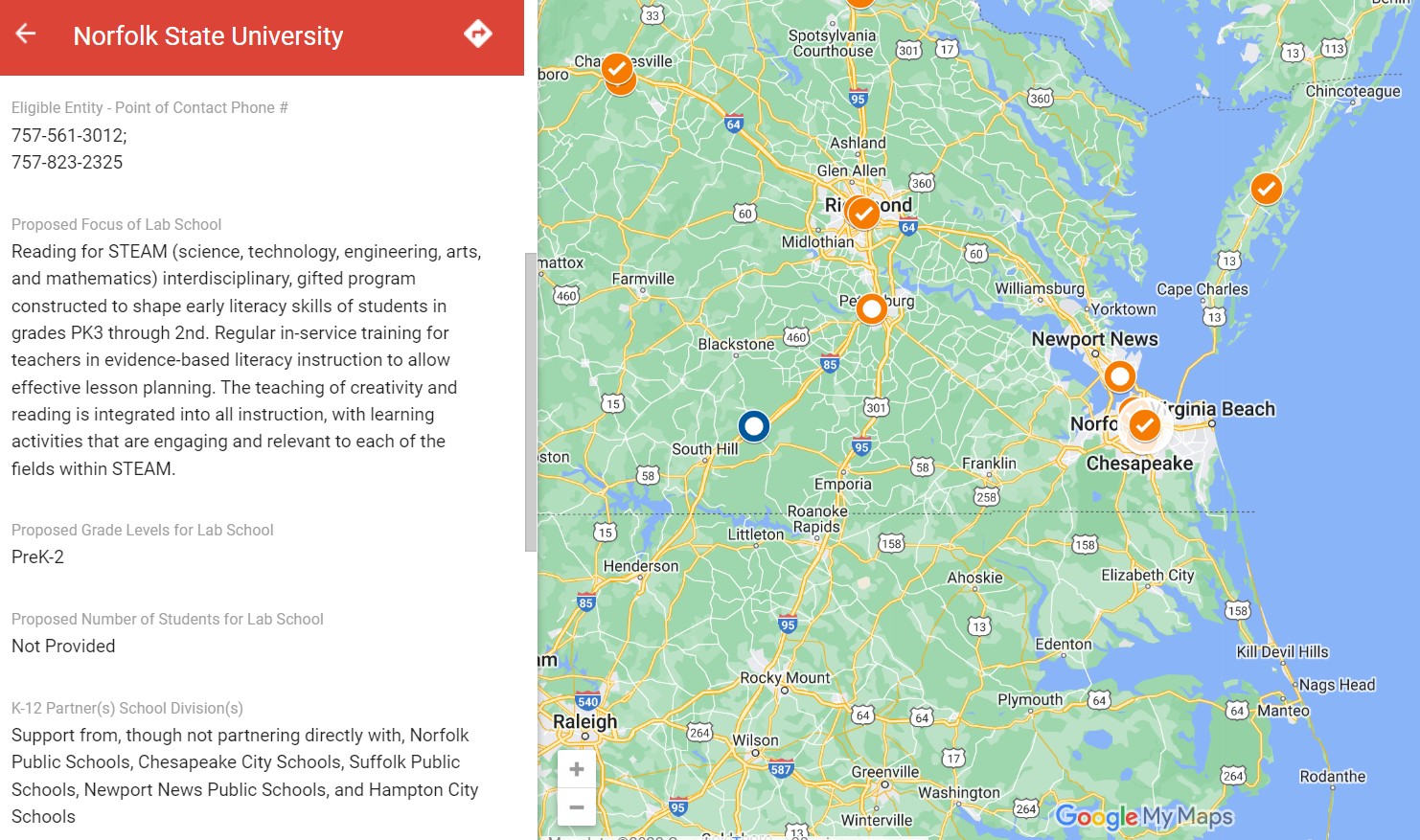 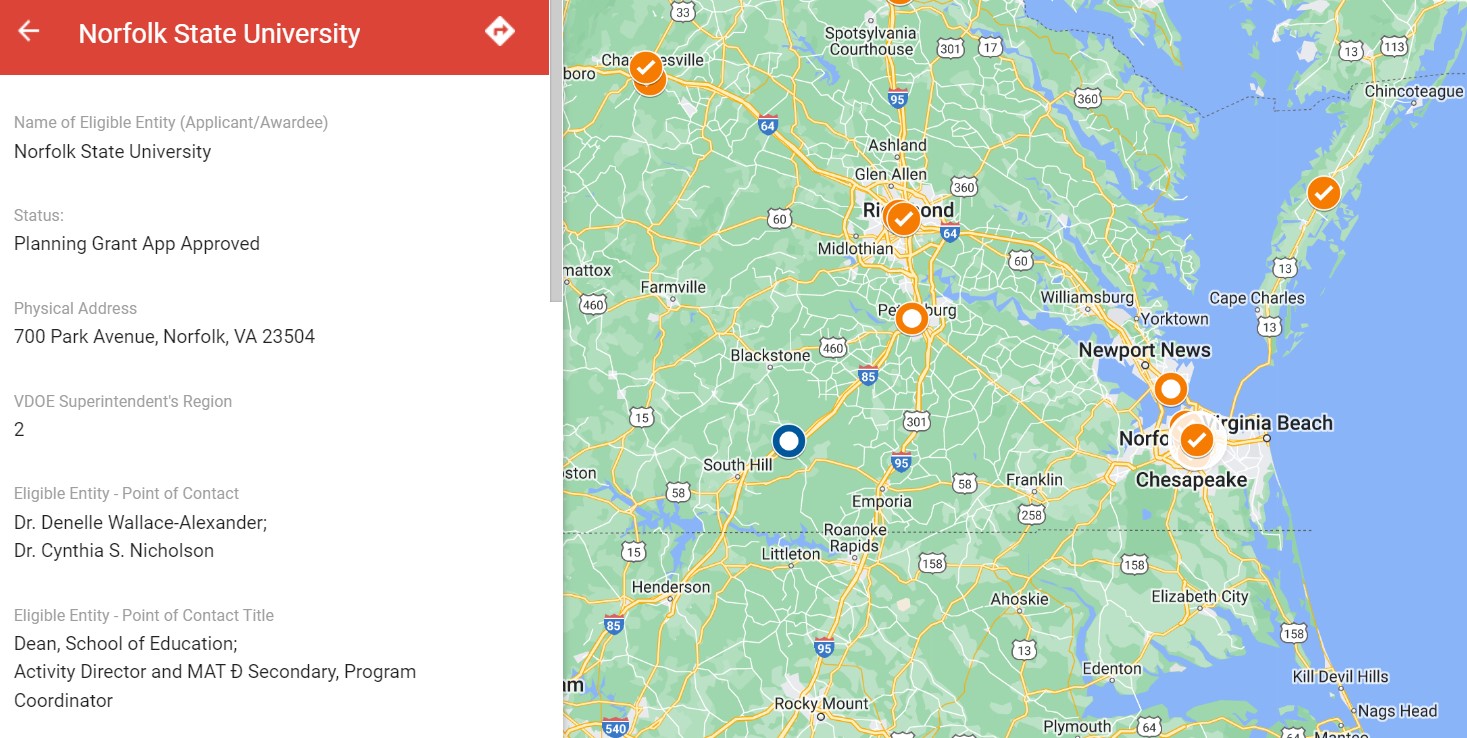 4
Lab Schools – region map
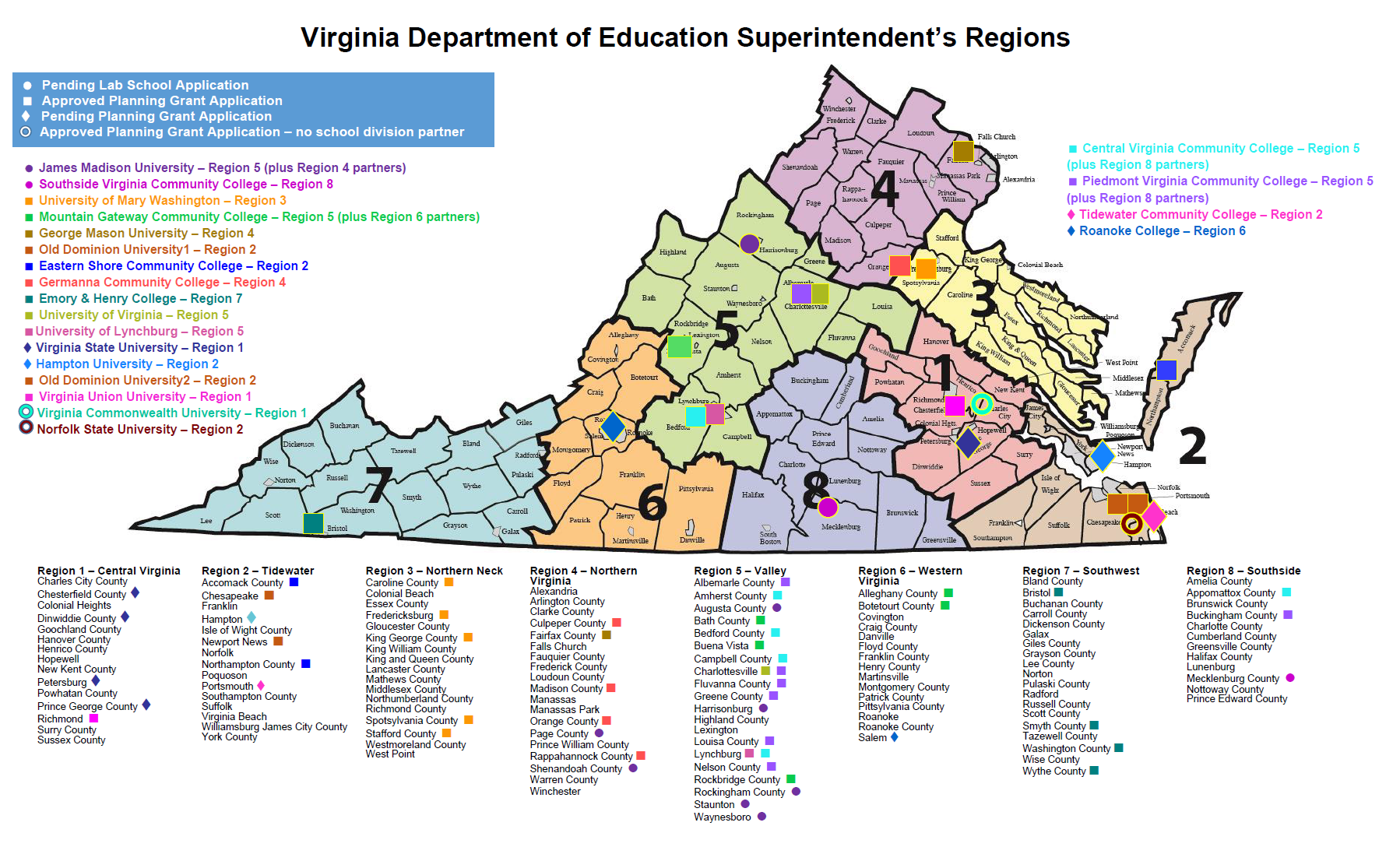 5
Lab Schools Page - faqs
A new subpage has been created on the Lab Schools page with a detailed Lab Schools FAQs section to assist potential Applicants and community, schools, and private sector/industry partners.
What benefits do Lab Schools seek to achieve?
What student populations do Lab Schools serve?
Who can start a Lab School?
My institution is considering starting a Lab School, is there funding to support planning?
Are Lab Schools public schools?
What if my business or organization does not meet the definition of an entity eligible to open a Lab School, am I still able to support the opening of a Lab School?
Are Lab Schools subject to all the same laws as public schools?
What do you need to start a Lab School?
How do I submit my application for a Lab School?
What happens to my application once submitted?
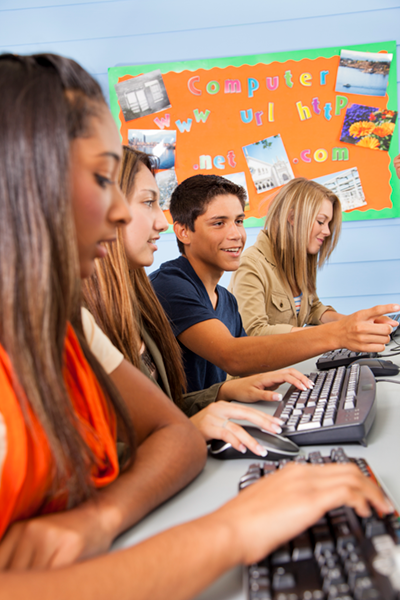 6
Lab Schools Page - faqs
Are there geographic limitations on establishing a Lab School?
Is there a limit to the number of Lab School Applications an eligible entity may submit?
Who governs a Lab School?
Who should serve on the Governing Board of the Lab School?
Can donations and gifts be made to Lab Schools?
Could my institution charge tuition to students at a Lab School?
My institution intends to submit a Lab School application: is there funding to support start-up once approved?
My institution has been approved by the Board, is there money to support Lab School operations?
Can the Per-Pupil Funding Operating Grants be used to cover dual enrollment credits?
Is there funding for students with disabilities at Lab Schools?
Is there a deadline for accessing grants?
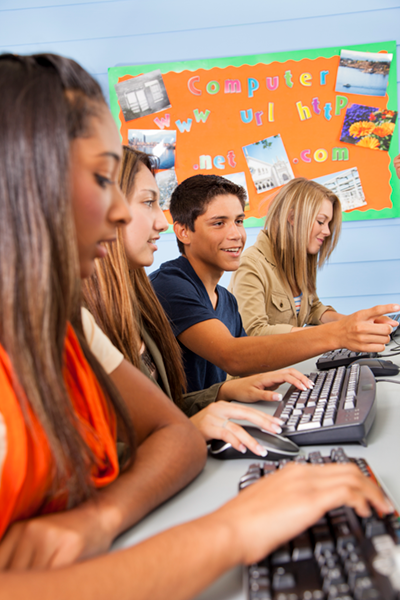 7
Planning Grant Applications and Awards
Planning Grant Applications to date, awards, and pipeline
8
Planning Grant applications
A total of 20 Planning Grants Applications have been received to date:
Awarded: 15 Planning Grants have been awarded
Pending: 3 Applications are in the pipeline, with Applicants receiving technical assistance, submitting additional detail or pending receipt of scores
Received: 1 Application has been received and is pending assignment to the Funding Evaluation Review Committee for scoring
Declined: 1 Application has been declined
9
Planning Grant Awards
Chapter 2 of the 2022 Acts of Assembly, Special Session I, appropriated $5.0 M to the College Partnership Laboratory Schools Fund (§ 22.1-349.2) for Planning Grants, of which:
  The 15 Planning Grants Awards to date total $2.83 M
  The Planning Grant Applications in the pipeline, or potential grants, total $792 K
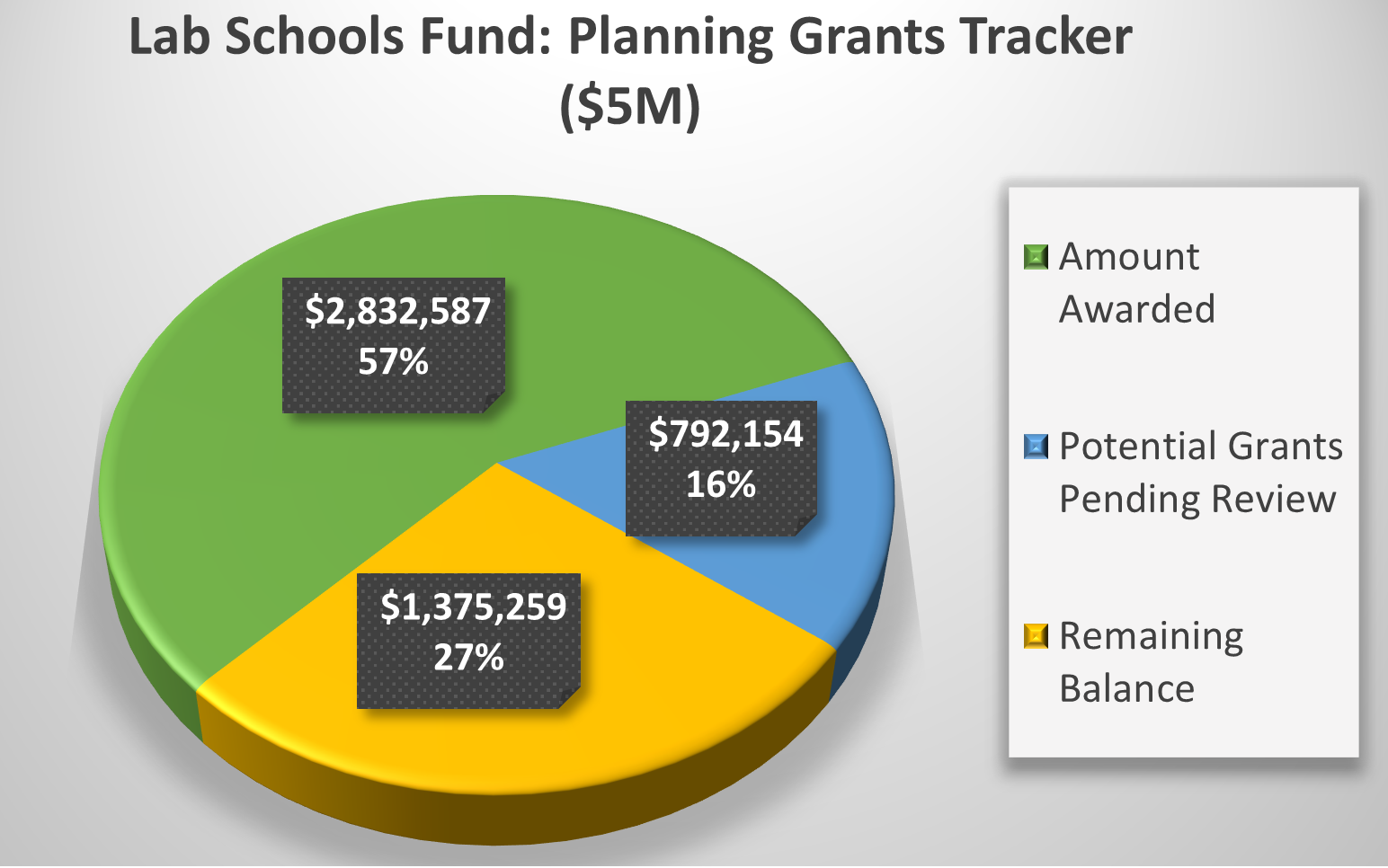 10
Approved Planning Grants
Approved Planning Grant Applications (15) 
University of Mary Washington  Proposal: UMW proposes a computer and data science high school focused on preparing students for college, career opportunities, and the teaching profession. They are considering extended school year, work-based learning opportunities, and innovative instructional approaches.  K-12 Education partners: Stafford County, King George, Caroline, Spotsylvania, and Fredericksburg City Public Schools  Nonprofit partners: Each locality’s Economic Development Authority, George Washington Regional Commission and Chamber of Commerce, CodeVA lab school network  Industry partners: Amazon, DHL, local cybersecurity firms, government agencies such as Dahlgren and Quantico  
Mountain Gateway Community College  Proposal: MGCC proposes a high school IT Academy focused on cybersecurity, cloud community, and IT technical support. Students will be able to earn credentials in various coding languages, including AWS Certified Cloud Practitioner  K-12 Education partners: Alleghany Highlands County, Bath County, Rockbridge County, Botetourt County, and City of Buena Vista Public Schools  Higher Education partners: Virginia Military Institute, Washington & Lee University, Radford University  Nonprofit partners: Impact Advisors, Rockbridge Regional Public Safety Communication Center  
George Mason University  Proposal: GMU proposes an Accelerated College Pathways Academy focused on IT, expanding Mason’s tech talent degree programs, and having students graduate with an Associates’ degree along with their high school diploma.  K-12 Education partners: Fairfax County  Higher Education partners: Northern Virginia Community College  Nonprofit partners: Fairfax County Economic Development Administration, Northern Virginia Technology Council  Industry partners: GMU proposed building on their pre-existing relationships with private partners such as Booz Allen, Genesis Works, Amazon Web Service, Boeing, Peraton
11
Approved Planning Grants
Old Dominion University (Maritime)  Proposal: Old Dominion University proposes a Maritime and Coastal Innovation Collaboratory, a STEM/CTE high school focused on the maritime industry. One pathway will include a strong focus on career and technical education and prepare students for careers immediately after graduating from high school. A second pathway will focus on preparing students for college programs designed to produce graduates ready for STEM careers in the maritime field.  K-12 Education partners: Newport News Public Schools  Industry partners: Virginia Space Grant; Newport News Shipbuilding-Huntington Ingalls Industries; Maritime Advisory Board for School of Supply Chain, Logistics, and Maritime Operations; 757 Regional Internship Collaborative; Reinvent Hampton Roads; and the Maritime Industrial Base Ecosystem 

Virginia Commonwealth University  Proposal: VCU proposes to combine their Teacher Residency program with CodeRVA develop a workforce of teachers that are able to provide computer science-focused education to their future students.  K-12 Education partners: CodeRVA Regional High School  

Eastern Shore Community College  Proposal: ESCC proposes The Aerospace Academy Lab School of Eastern Shore, a Pre-K-12th grade STEM school focused on increasing awareness of STEM careers, specifically in the aerospace industry. There will also be increased dual enrollment opportunities for high school aged students.   K-12 Education partners: Northampton County Public Schools, Accomack County Public Schools  Nonprofit partners: Cal Ripken, Sr. Foundation  Industry partners: NASA Wallops Flight Facility, Virginia Commercial Space Flight Authority College, and Southwest Virginia Higher Education Center
12
Approved Planning Grants
Germanna Community College  Proposal: GCC proposes The Piedmont Regional Pathway to Teaching (PRPT), a Pre-K-12th grade school meant to streamline the educational and licensure process for future teachers and provide students with rigorous, hands-on instruction in schools and a route to completion and placement in as little as two years after high school graduation.  K-12 Education partners: Culpeper County Schools, Orange County Schools, Madison County Schools, Rappahannock County Schools  Higher Education partners: Laurel Ridge Community College, James Madison University 

Emory and Henry College  Proposal: Emory and Henry proposes the Southwest Virginia Healthcare Excellence Academy Laboratory School, a high school career academy for 10th-12th graders to serve as a “pipeline” for preparing future healthcare professionals to meet the workforce shortages in Southwest Virginia.  K-12 Education partners: Smyth County, Wythe County, Washington County, and Bristol County Public Schools, A. Linwood Holton Governor’s School  Higher Education partners: Virginia Highlands Community College, Wytheville Community   

University of Virginia   Proposal: UVA proposes at 7th and 8th grade STEM+CS lab school focused on developing a community of practice around education that incorporates interdisciplinary, project-based, computing-rich learning experiences; develop technical skills for future workforce success by solving real-world and community-based problems with computational tools; and engaging students by incorporating their voices and choices throughout the learning process.   K-12 Education partners: Charlottesville City Schools  Higher Education partners: Piedmont Virginia Community College  Nonprofit partners: Tech-Girls, Charlottesville Women in Tech, Boys and Girls Club of Central Virginia
13
Approved Planning Grants
University of Lynchburg  Proposal: The University of Lynchburg proposes a K-5 school focused on early literacy instruction and the science of reading.   K-12 Education partners: Lynchburg City Public Schools 
Old Dominion (IB Middle Years)  Proposal: ODU proposes an International Baccalaureate middle school (6-8) that incorporates computer science into the IB Middle Years program. The curriculum will be designed to prepare students for three tracks in high school – a career track, an IB track, and a dual enrollment track with Tidewater Community College.  K-12 Education partners: Chesapeake City Public Schools  Higher Education partners: Tidewater Community College  Nonprofit partners: Computer science network led by CodeVA 
Virginia Union University  Proposal: VUU proposes the Promise Academy Lab School, a 6-12th grade school with a focus on the sciences, technology, engineering, arts, and math (STEAM). Beginning in 10th grade, students will be required to get a credential in one of four industry area, and 11th and 12th graders with a 2.5 GPA or higher will automatically be enrolled in VUU’s Dual Enrollment program through Virginia Union Technical College (VUTCH) so that they graduate with an Associates’ degree.  K-12 Education partners: Richmond Public Schools  Industry partners: Altria, Genworth, Bank of America, Capital One, IBM, and Dominion Energy  Nonprofit partners: Communities In Schools (CIS), the Gloucester Institute, Junior Achievement, Higher Achievement and Leadership Metro Richmond
14
Approved Planning Grants
Norfolk State University  Proposal: NSU proposes a PreK-2nd grade “reading for STEAM” (science, technology, engineering, arts, and mathematics) gifted school focused on early literacy skills. The school will provide an opportunity for early identification of Gifted and Talented education among underrepresented students.  Nonprofit partners: Top Ladies of Distinction Hampton Roads Chapter 
Central Virginia Community College Proposal: CVCC proposes an inclusive and immersive educational environment that uses differentiated instructional methods, such as data driven inquiry method, work-based learning, problem-based learning and project-based learning within synergistic (work and education combined) classrooms. The vision is to create a seamless CTE pathway from middle school to community college to career. Potential K-12 education partners: Amherst, Appomattox, Bedford, and Campbell County Public Schools and Lynchburg City Public Schools Potential Higher Education partners: Randolph College, Sweet Briar College, Liberty University and the University of Lynchburg
Piedmont Virginia Community College Proposal: PVCC proposes on high-demand, high-wage pathways in advanced manufacturing and Information Technology (IT). The Lab School will be designed as an accelerated education-to-employment  three-tier, employer-driven, stackable credential model to provide students a clear pathway to earn multiple credentials and immediately enter the workforce to gain mid-skill employment to meet regional workforce demand for skilled advanced manufacturing and IT technicians. Students will earn both high school and college credit upon successful course completion. Potential K-12 Education partners: Albemarle, Charlottesville City, Louisa, Fluvanna, Greene, Nelson, and Buckingham County Public Schools
15
Planning Grants - Pipeline
The following Planning Grant Applicants have submitted applications, received technical assistance from VDOE, and/or are resubmitting information for further consideration in the Planning Grant evaluation process:
Virginia State University  Proposal: VSU proposes a PreK-12th grade S.T.E.M lab school. The school will incorporate social-emotional skill building, computational thinking, and computer science skills into all grades. K-12 Education partners: Petersburg, Chesterfield, Prince George, and Dinwiddie Public Schools Higher Education partners: Richard Bland College and Brightpoint Community College Potential nonprofit partners: CodeVA, Science Museum of Virginia, Virginia Literacy Foundation, Communities in Schools, Boys & Girls Club, Urban League, YMCA Industry partners: Amazon, Dominion Energy, LEGO 
Tidewater Community College  Proposal: Tidewater proposes a high-quality pre-K that will feed directly into the public school kindergarten classroom, plus professional development and support for teachers. K-12 Education partners: Portsmouth City Public Schools Nonprofit partners: Ready Regions, established by the Virginia Early Childhood Foundation, Minus 9 to 5, VB GrowSmart, United Way Higher Education Partners: Eastern Virginia Medical School (EVMS)
16
Planning Grants - Pipeline
Hampton University  Proposal: Hampton proposes a K-5 school with a focus on the visual and performing arts. K-12 Education partners: Hampton City Public Schools 
Roanoke College  Proposal: Roanoke proposes a grades 9-12 Lab School to serve at-risk high school students with an inquiry-based Career Pathways in Education (Teacher Preparation), STEM, and Communications and Civic Leadership, including field-based research components, courses with community connection opportunities, General Education courses, and dual enrollment credits. K-12 Education partners: Salem City Schools Higher Education Partners: Virginia Western Community College
17
Planning Grants - Declined
New College Institute Proposal: NCI proposes the COLLABSCHOOL@NCI, a 6-12 STEM school with a focus on foundational computer science education for all students. Three or more career pathways will be planned through sequenced courses, culminating in industry credentials that can help students to be admitted into apprenticeship programs and/or count towards coursework at a community college.  Potential Higher Education partners: Radford University’s IMPACT Lab, the Virginia Tech STEMbot Research Initiative of the I-STEM Ed graduate program, Longwood University’s School of Education Potential nonprofit partners: CodeVA Potential industry partners: Eastman Chemical Co.
18
Planning Grants – Roll-up
19
Planning Grants – Roll-up
20
Planning Grants – Roll-up
21
Planning Grants – Roll-up
22
Lab School Application Guidelines
Updates to Lab School Application Guidelines
23
Lab School Application Guidelines
With the Board’s approval at the February meeting, VDOE made substantiative and administrative improvements to the “Guidelines for Submission and Approval of College Partnership Laboratory School Applications." 
Key changes include:  
Eliminated one-year barrier from time of Lab School Application submission to launch of a Lab School; 
Eliminated nine-month barrier prior to opening for Applicant to enter into a contract with the Board – reduced to statutory 90-days within approval of Lab School by Board;  
Eliminated six-month barrier prior to opening that local school board must apply for initial waivers (if any) to SBOE on behalf of Applicant; and  
Reduced six-month barrier that Applicant must have all school leadership of the Lab School retained on contract down to two months prior to opening.
24
Standing Committee – Members, Process, Meetings,and Applications
Standing Committee’s Members, Process, Proposed Calendar for 2023 Meetings, and Received Lab School Applications
25
Standing Committee - Members
26
Standing Committee - Process
27
Standing Committee - Meetings
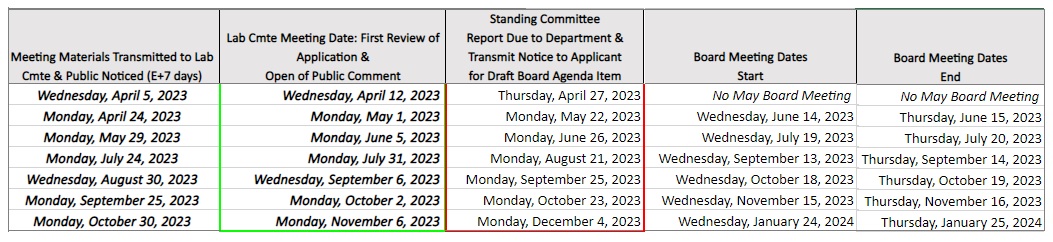 28
Standing Committee - Lab School Applications
29
Standing Committee - Next Steps
Lab School Application: Standing Committee reviewing and suggesting revisions to 2011 application document
The Planning Grant Application has already been updated to capture more data on community, school, and private sector/industry partnerships. 
Recommendations to Board: Write and submit report to the Board on the Lab School Applications received to date:
JMU: pending technical assistance to Standing Committee from VDOE and OAG staff
SVCC: pending resubmission by SVCC
30